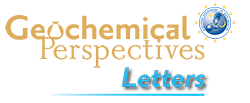 Zhang et al.
Hafnium isotopic disequilibrium during sediment melting and assimilation
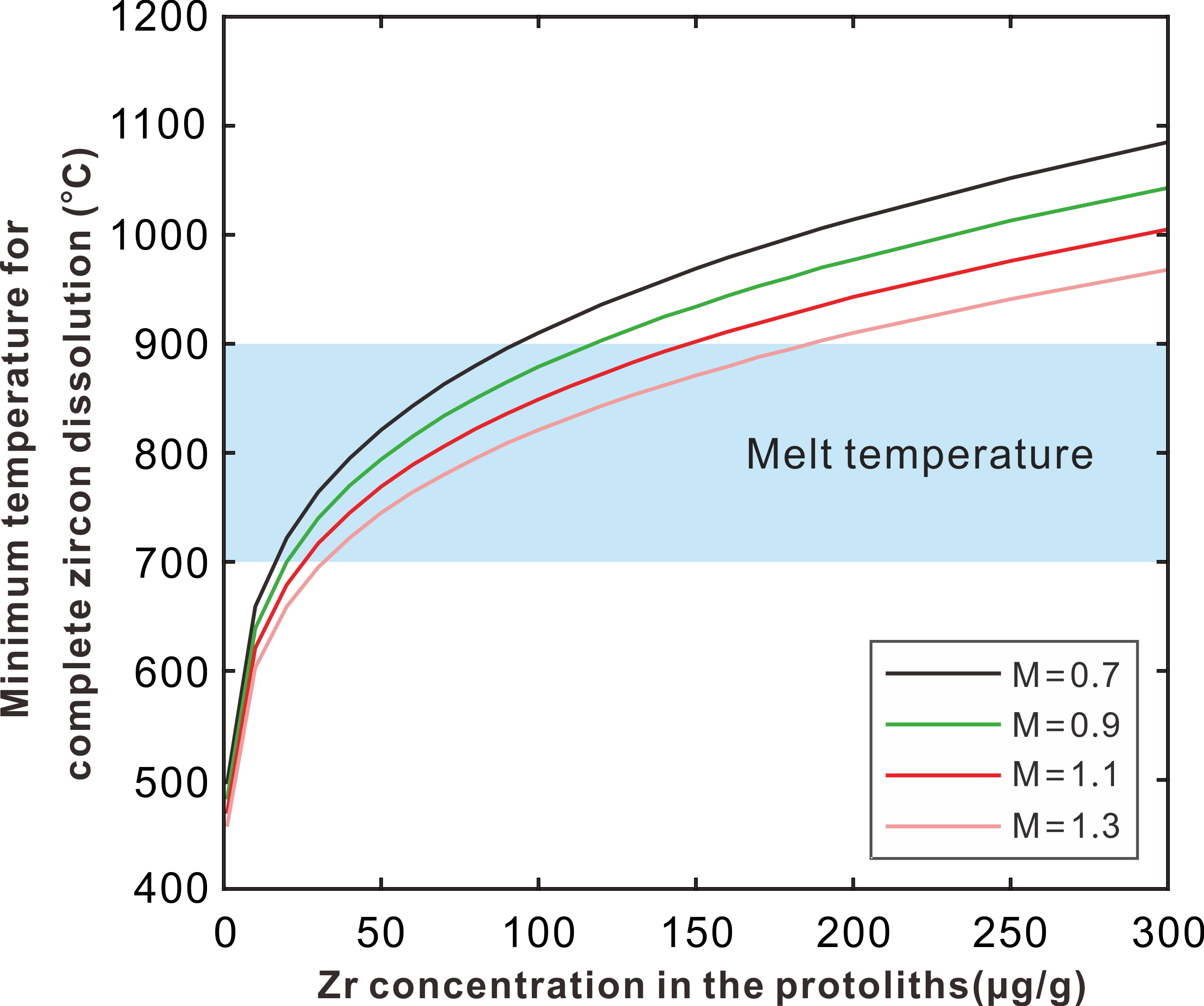 Figure 4 Calculated minimum melt temperature for zircon dissolution as a function of Zr concentration in the protoliths and M value (cation ratio). SPG have M values > 1.1 while I-type granites typically have M values < 1.0. Melt Zr concentration at zircon saturation using the zircon saturation model of Boehnke et al. (2013).
© 2020 The Authors
Published by the European Association of Geochemistry
under Creative Commons License CC BY-NC-ND.
Zhang et al. (2019) Geochem. Persp. Let. 12, 34-39 | doi: 10.7185/geochemlet.2001